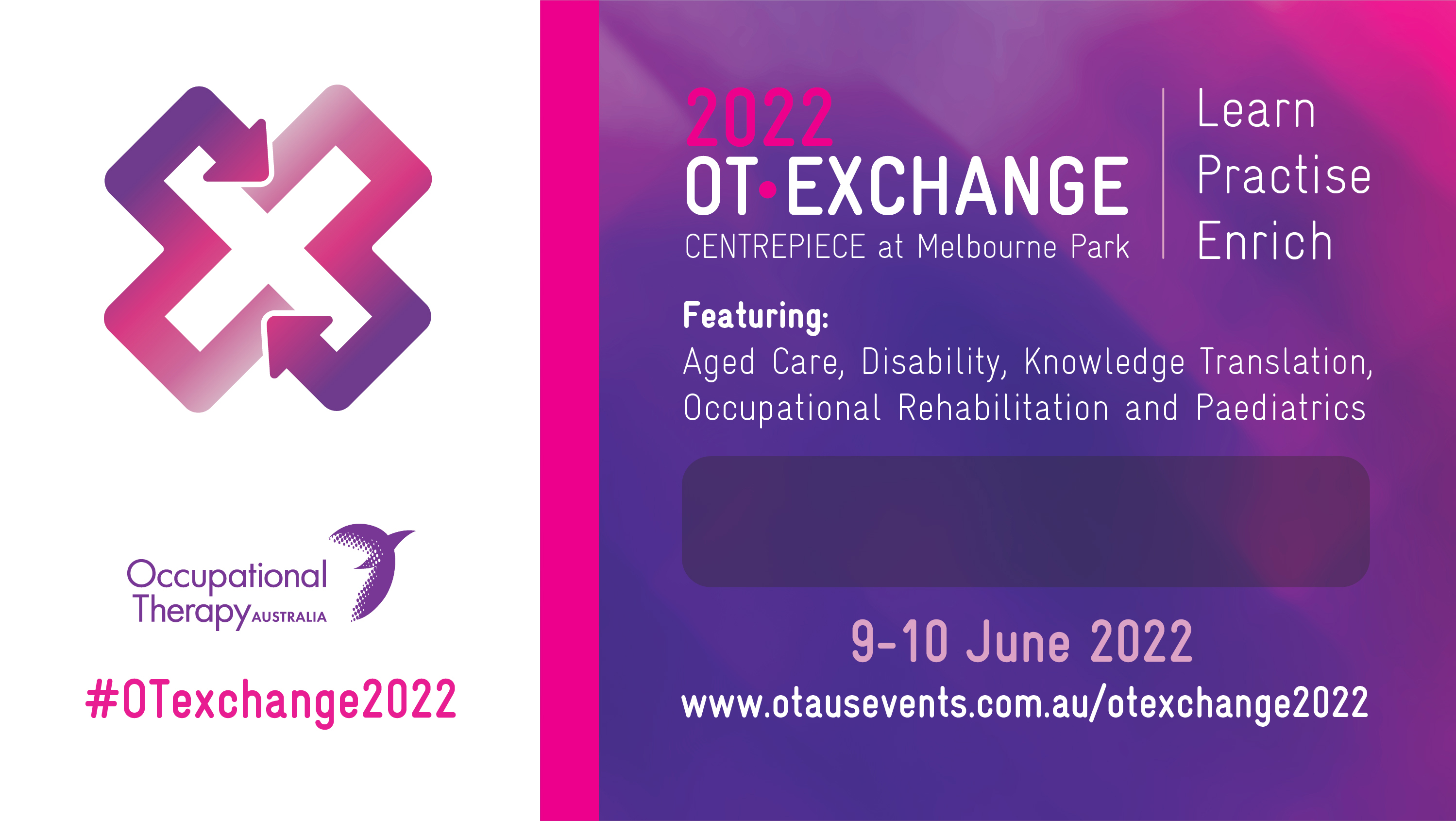 REGISTRATION NOW OPEN!
Early Bird Rates Available Until 17 March 2O22